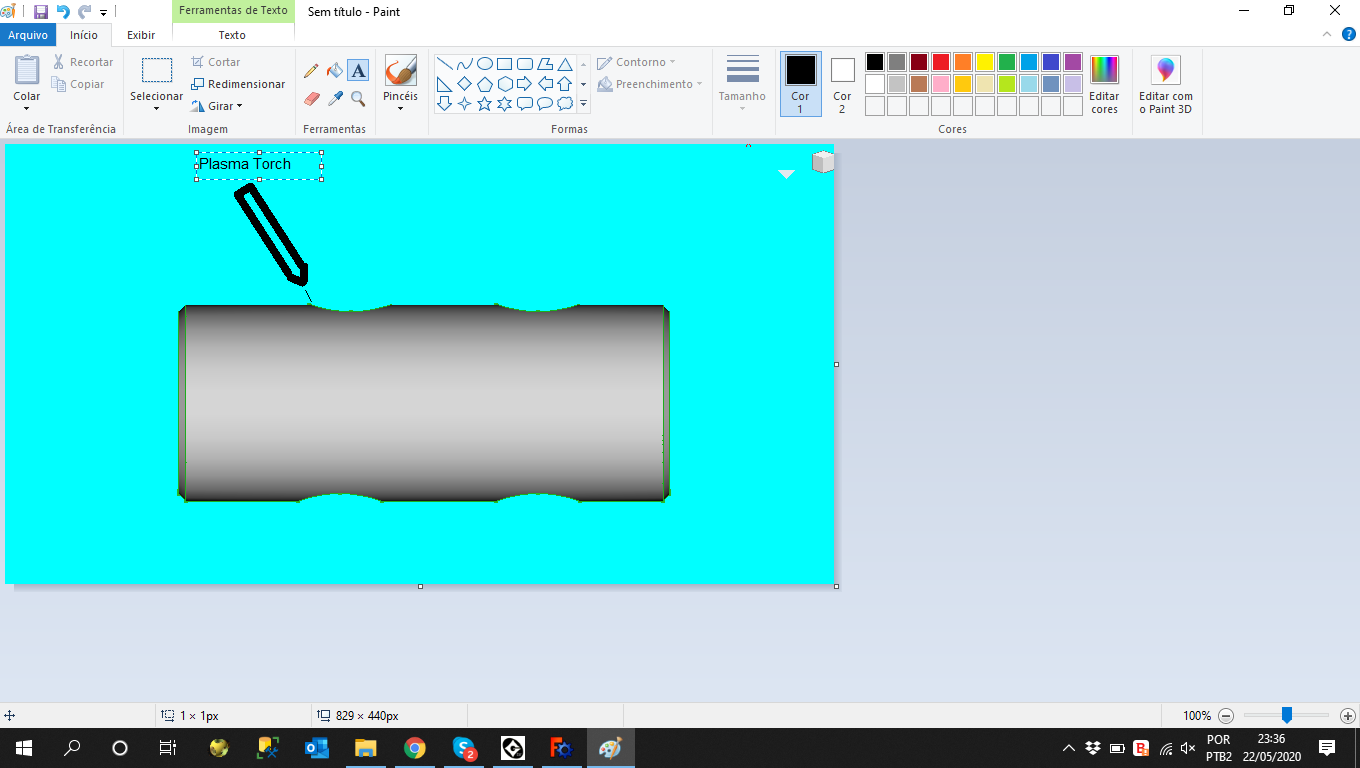 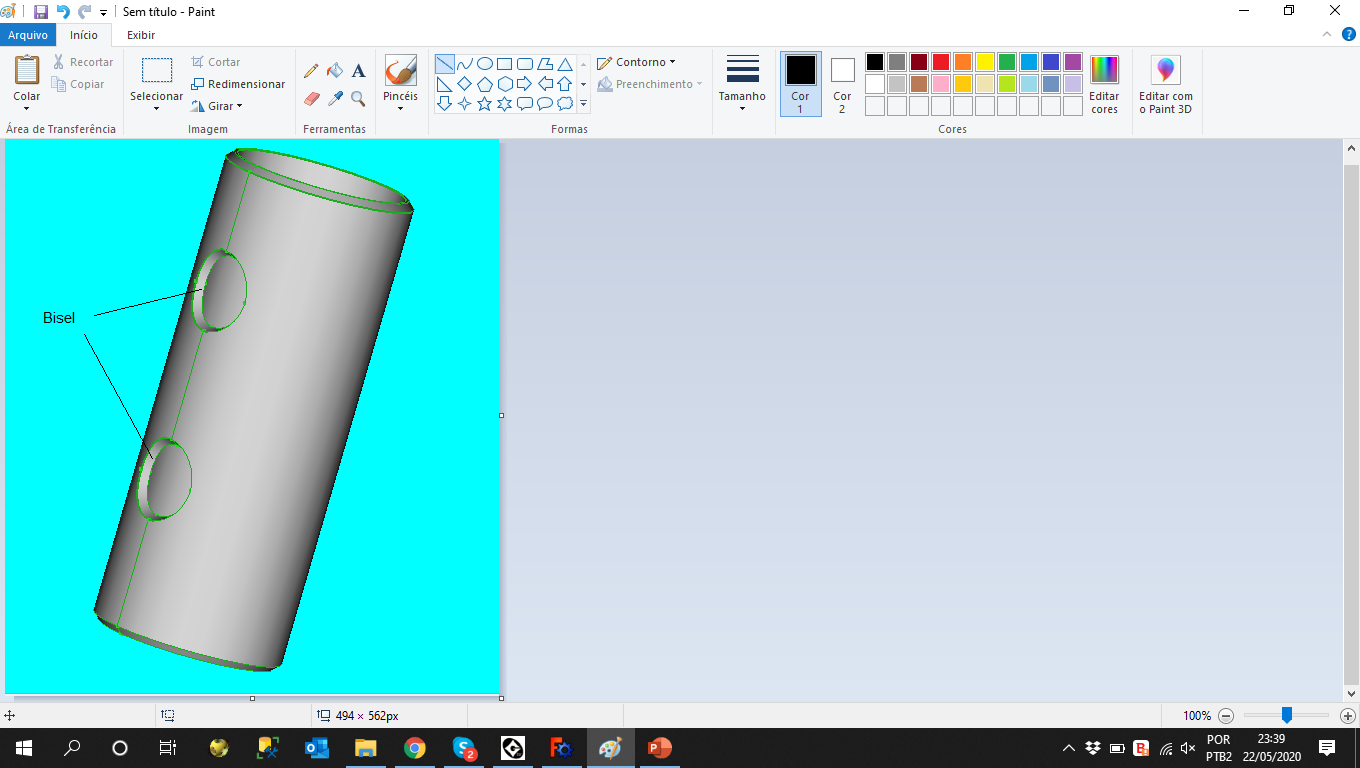 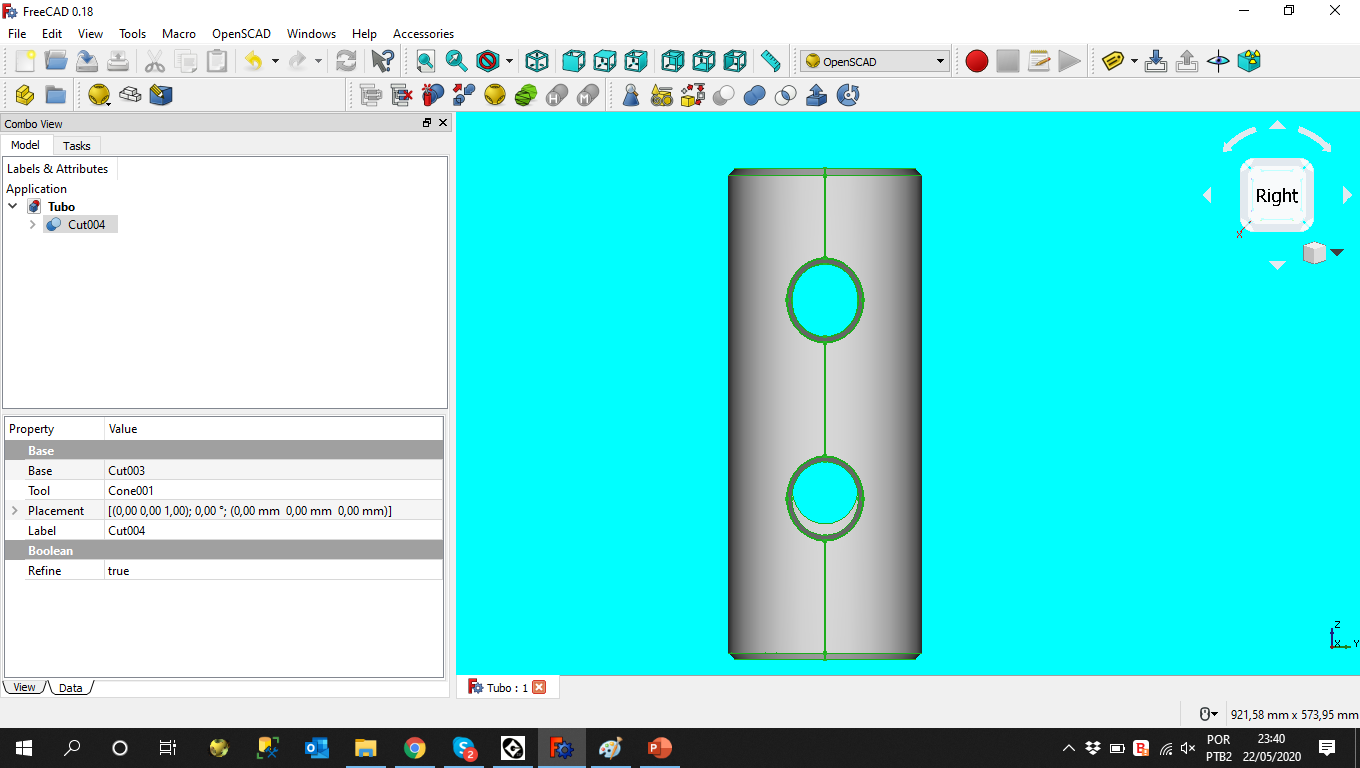 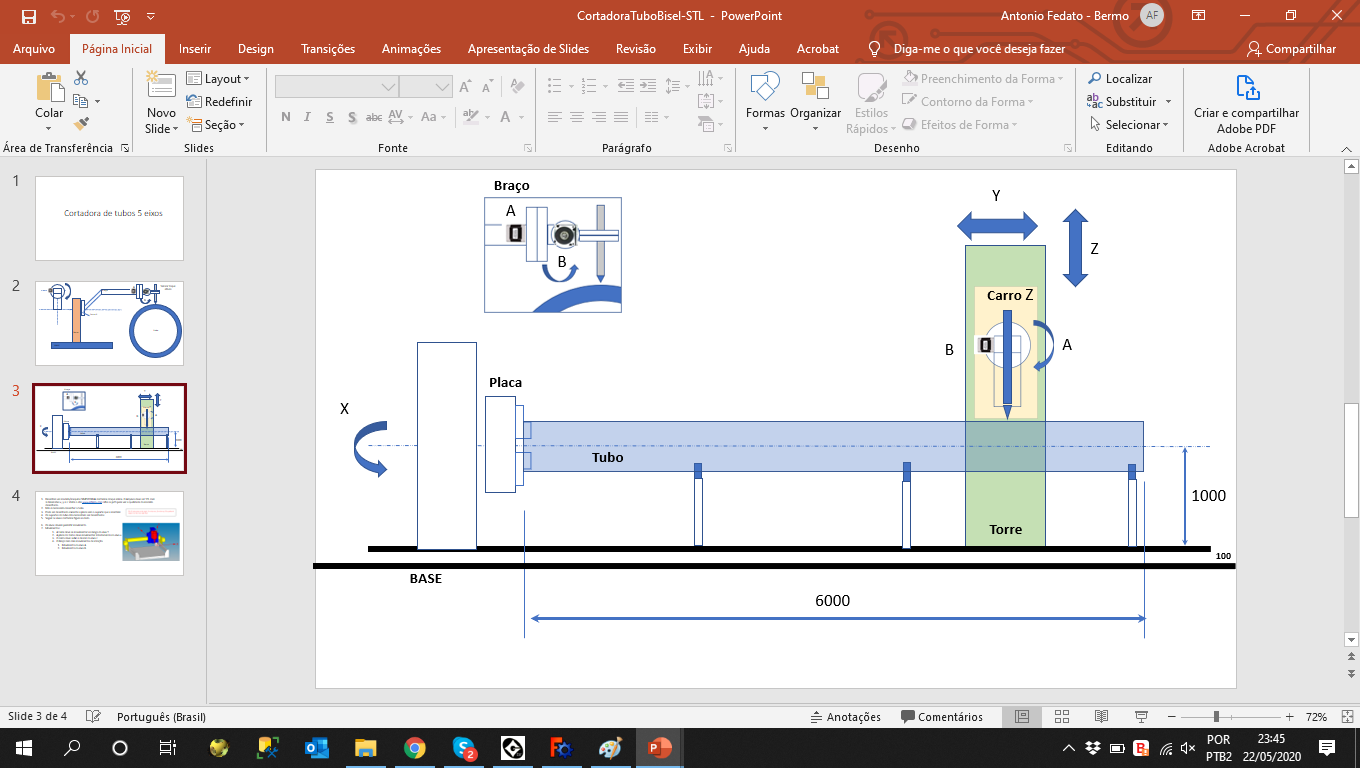 Torch head – rotation in Y axis and X axis
Chuck – x rotation
Tube
Tower – linear movement - Y 
And Z movement